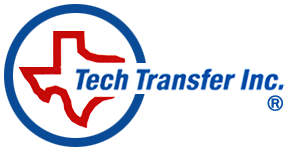 Piping Analysis Examples
Vibration Analysis and Modification Design Video found on our website: https://www.youtube.com/watch?v=TZjbzLzf0Pw&feature=youtu.be
12141 Wickchester Lane, Suite 700 • Houston, TX  77079 •  (713) 462-3636
Piping Analysis Services
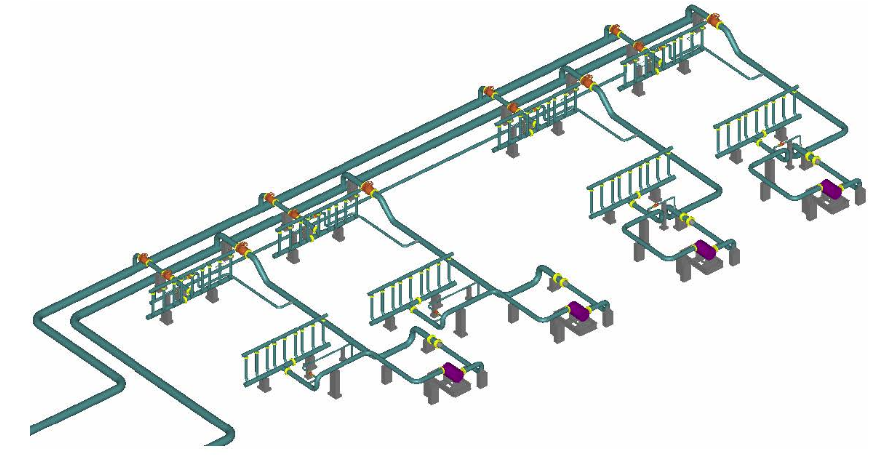 API 617
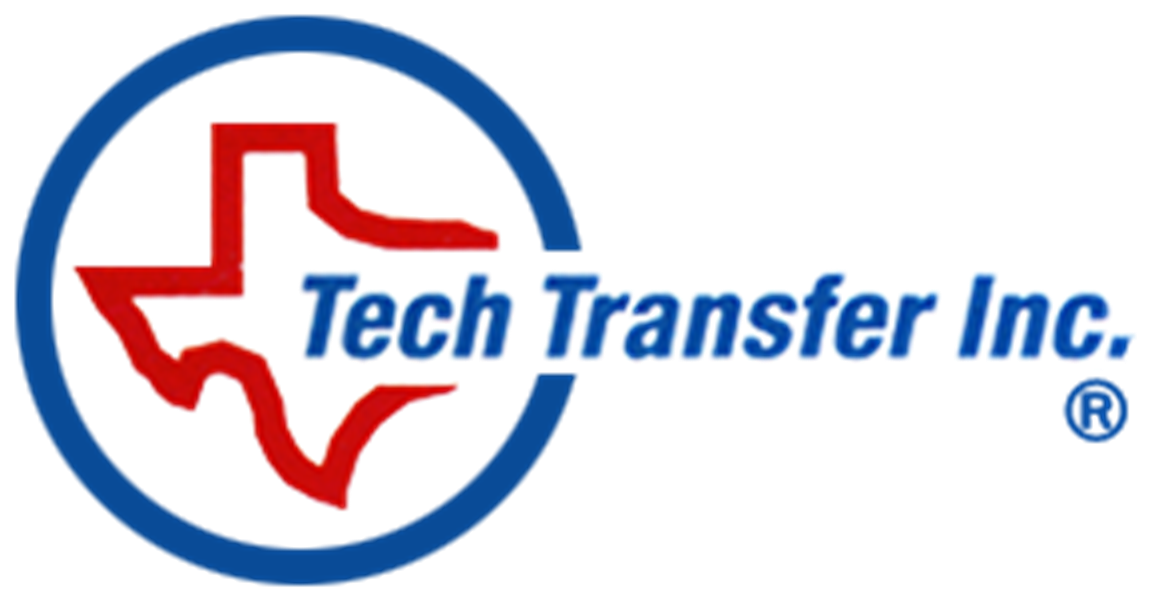 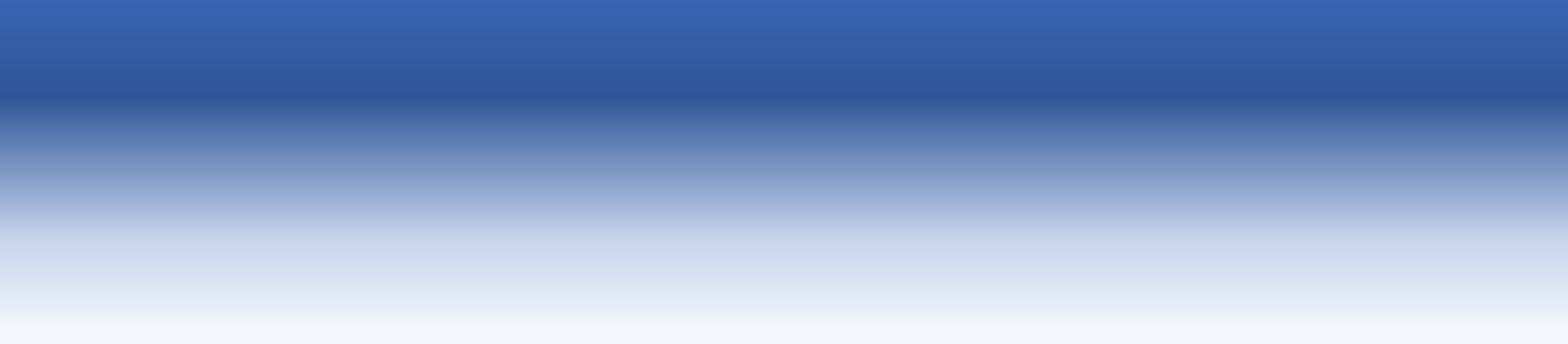 Piping Analysis Services
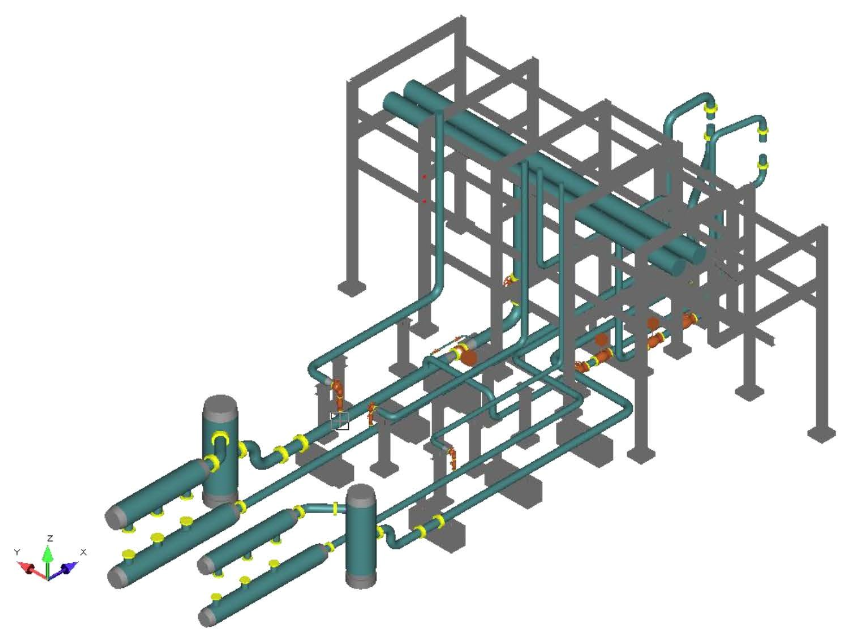 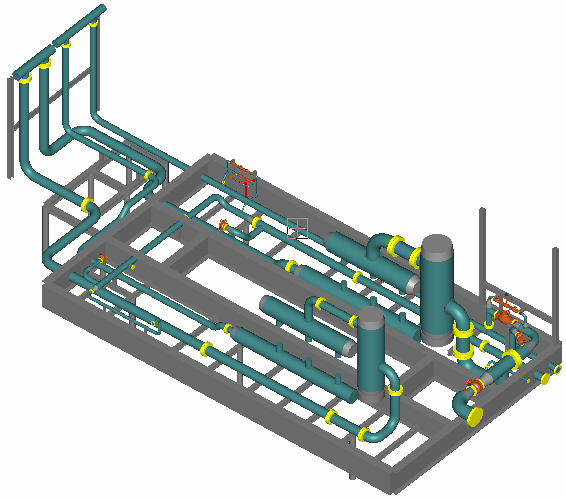 API 618
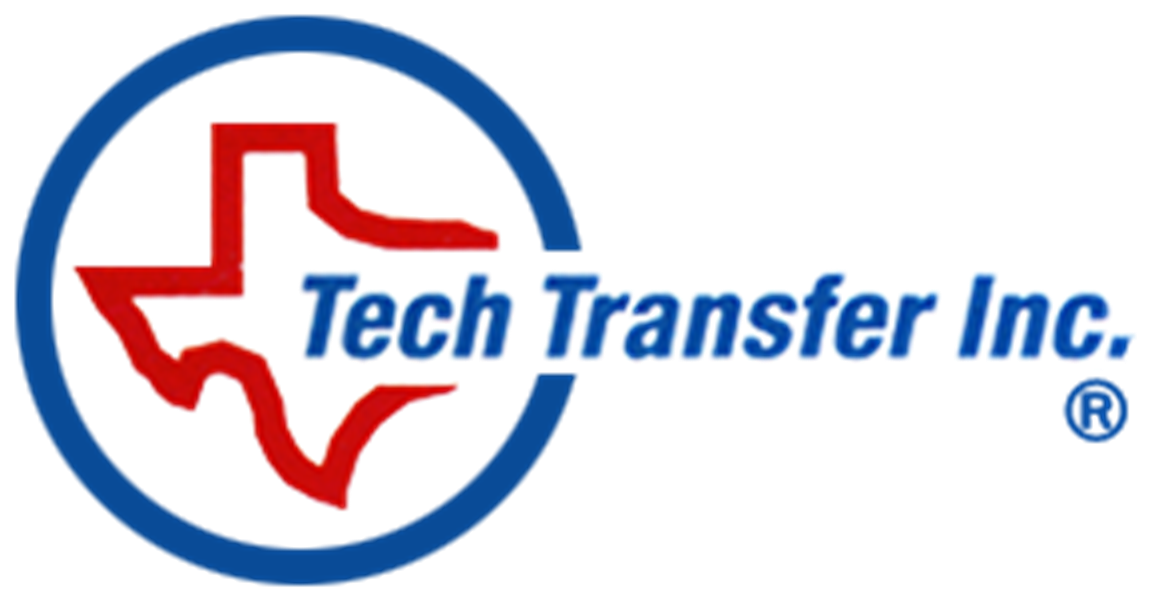 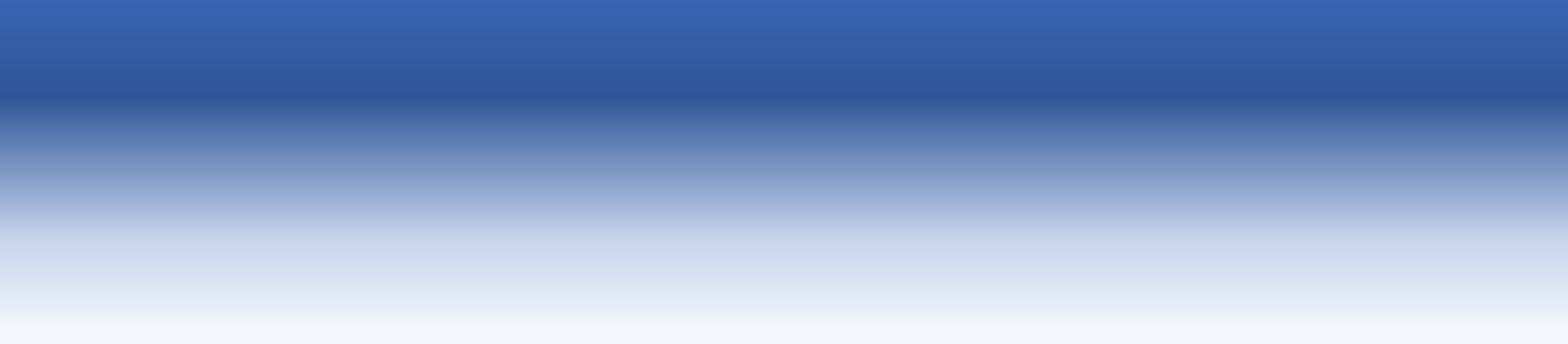 Piping Analysis Services
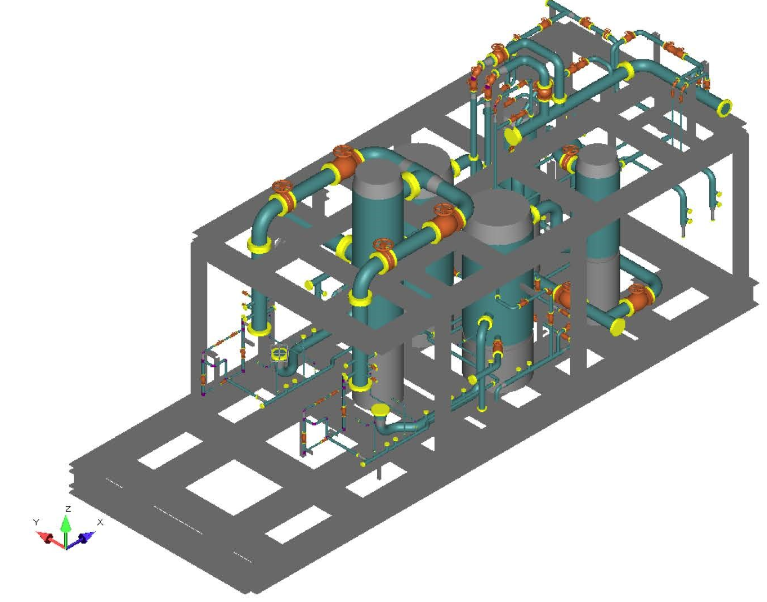 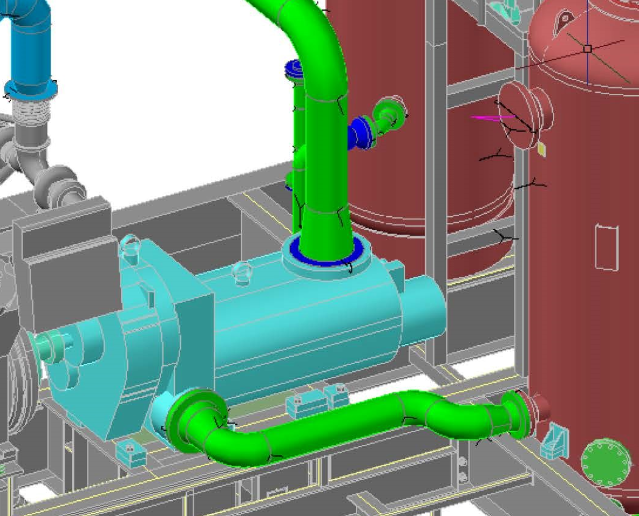 API 619
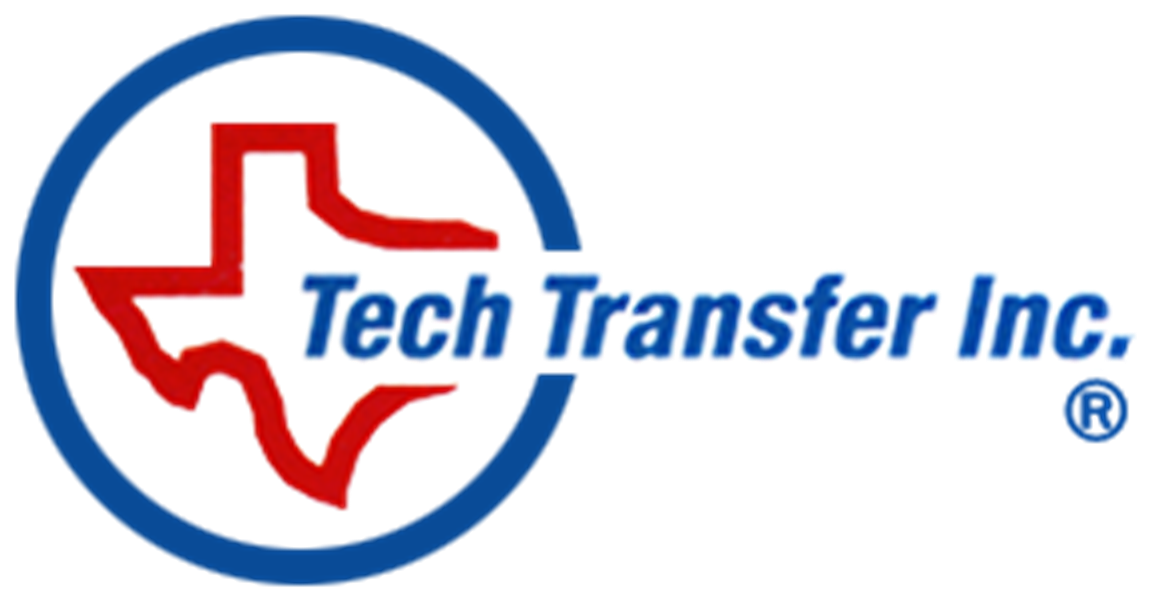 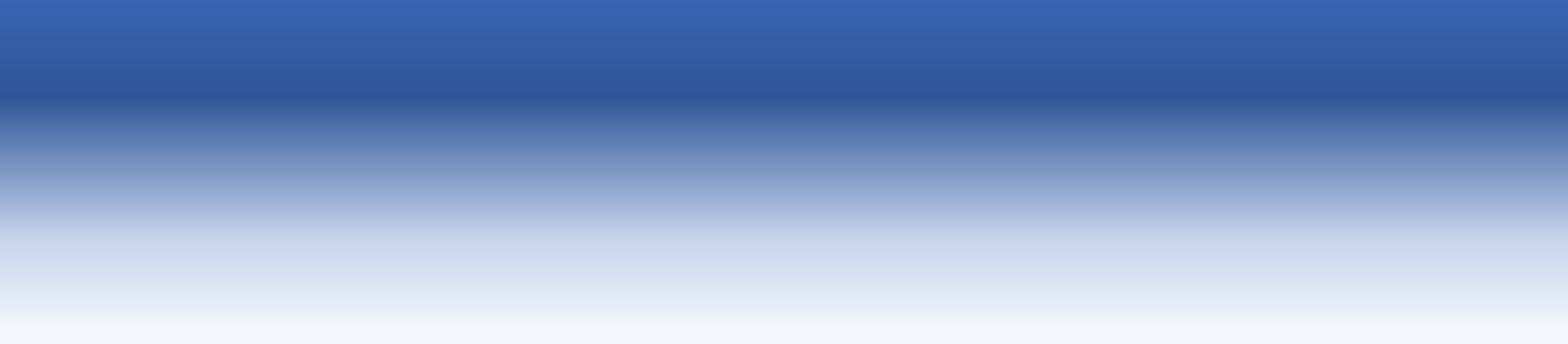 Piping Analysis Services
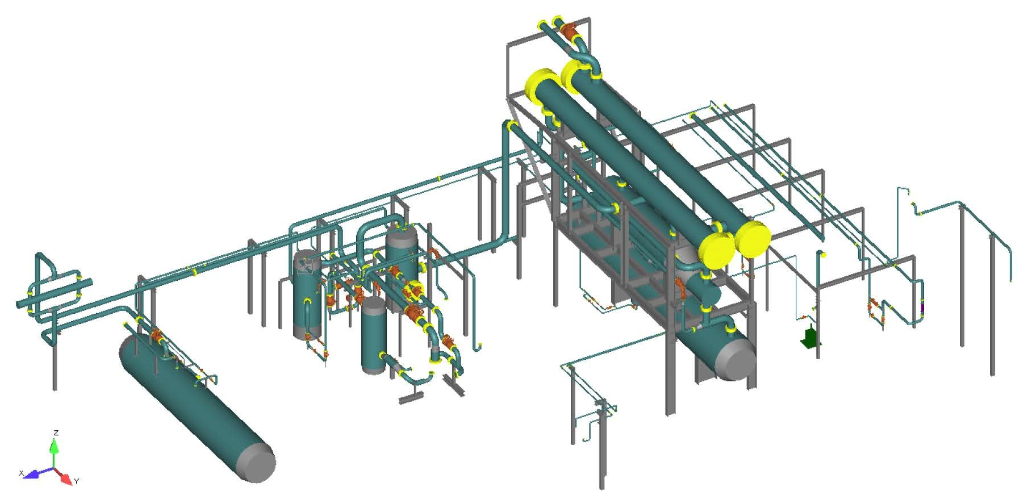 ASME B31.3
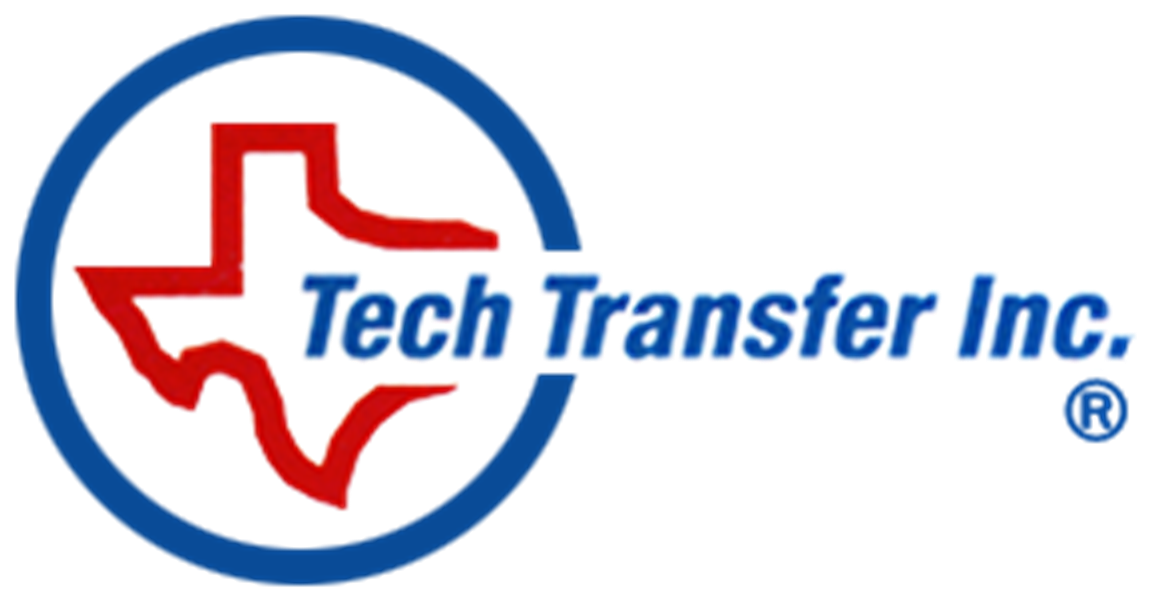 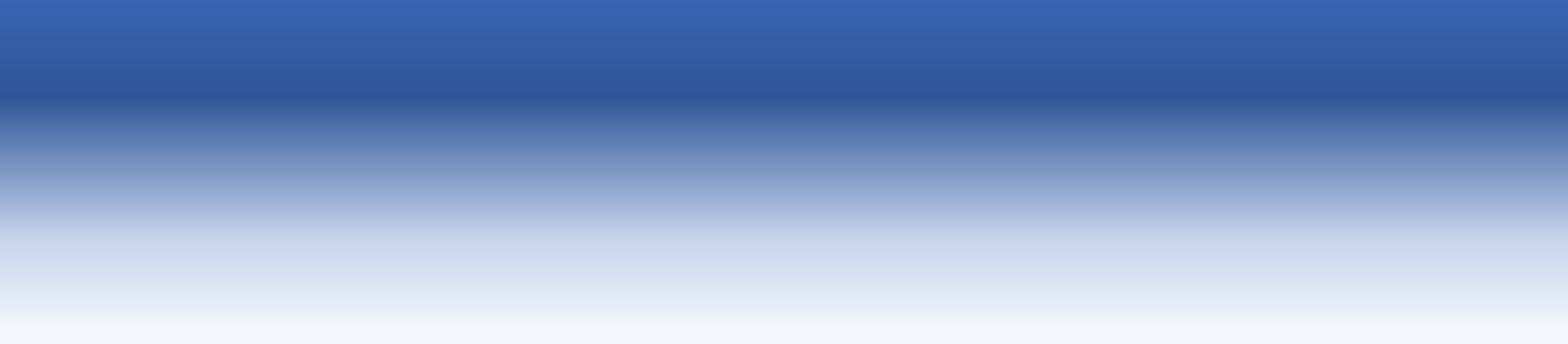 Piping Analysis Services
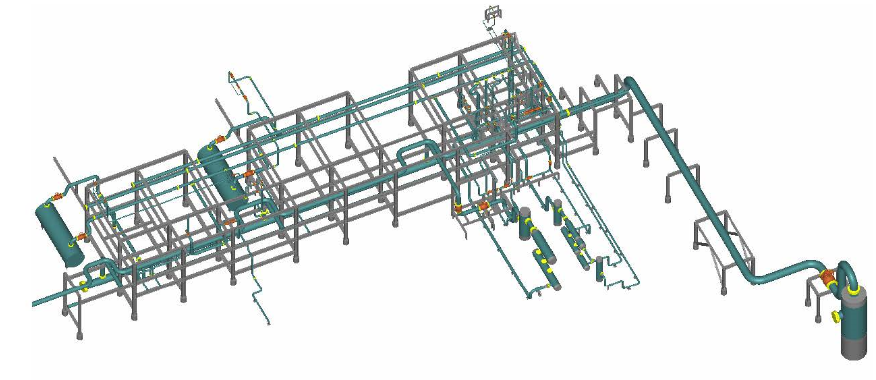 ASME B31.3 & B31.8
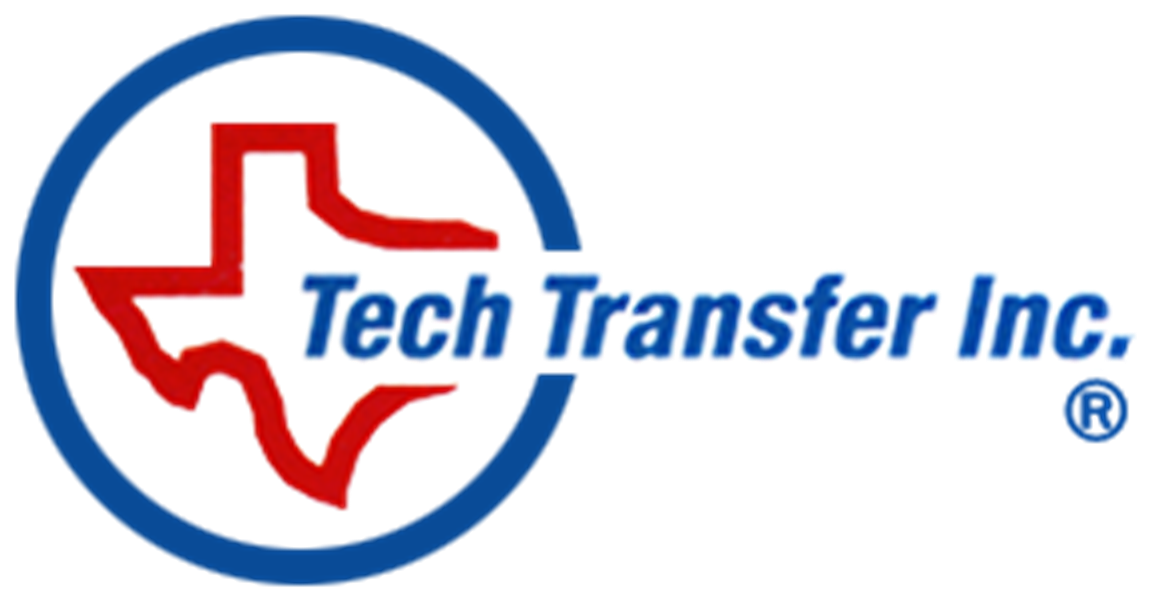 -  Engineering & Vibration Analysis
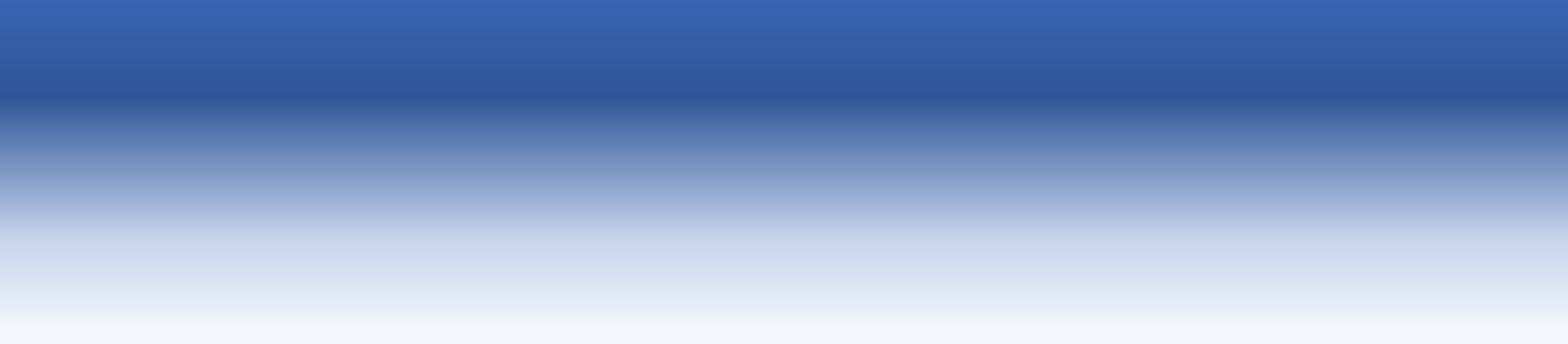 Piping Analysis Services
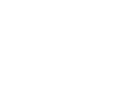 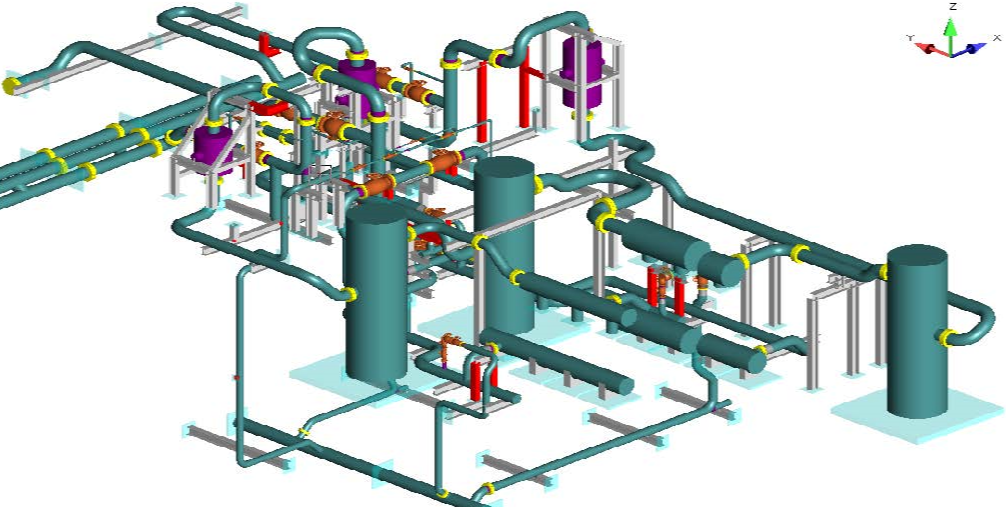 ASME B31.3
ASME B31.3 & B31.8
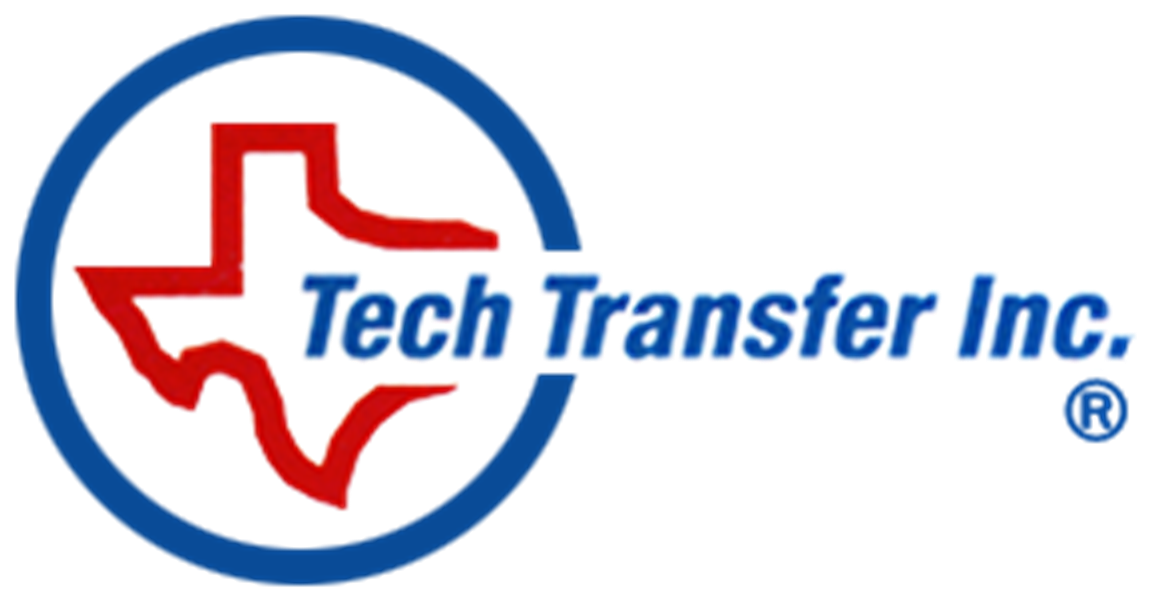 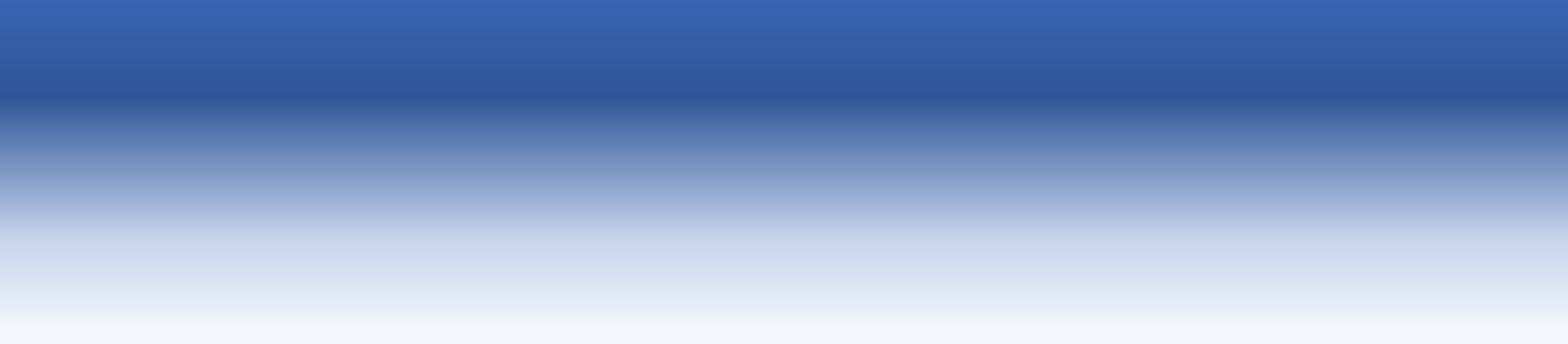